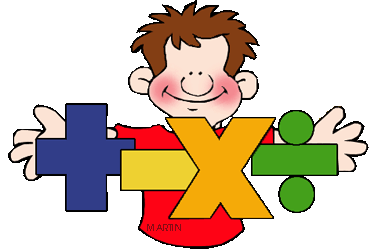 Introduction to Multiplication & Division
1st Level
Multiplication
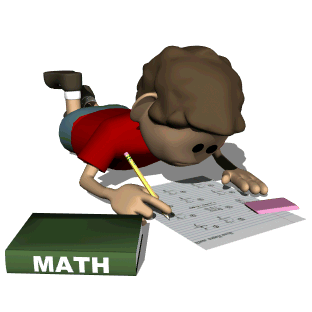 Multiplication can be viewed as repeated addition. 

Example: 2+2+2+2+2=10        

5X2=10
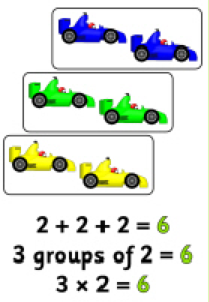 Arrays
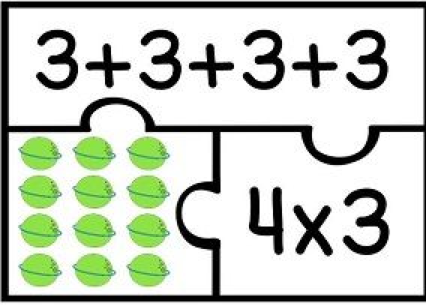 Repeated addition
Using arrays is a method used to give a visual representation of multiplication. 
E.g. Ben and Susan go to the shop for sweets.
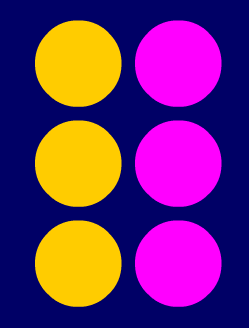 Ben and Susan each buy 3 sweets each.

Repeated addition :  3+3=6

Multiplication: 2 (friends) X 3 (sweets) = 6
Multiplication sum
Array
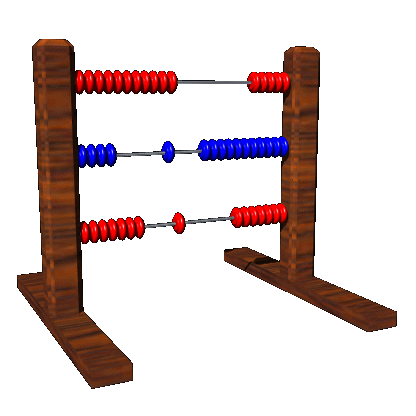 Commutative Laws
Commutative law: when we swap numbers over, in addition or multiplication,  we still get the same answers.
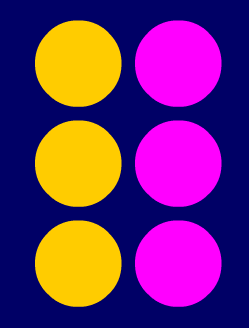 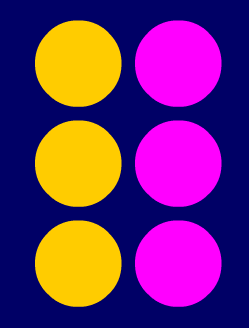 2 X 3 = 6
3 X 2 = 6
Doubling & Halving
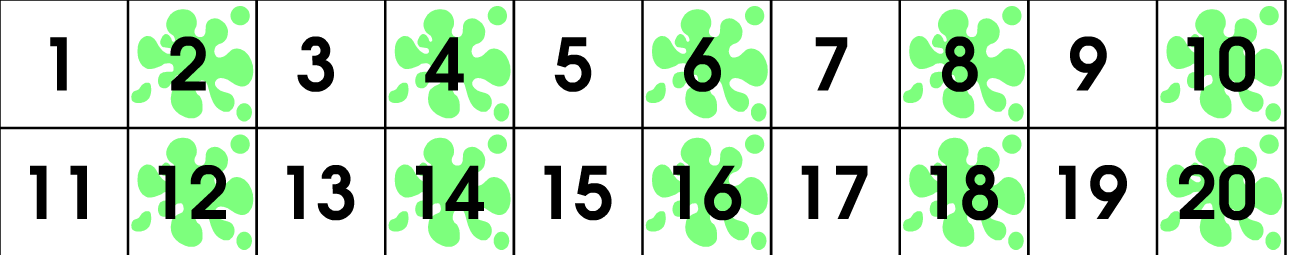 Children are encourage to look for patterns that will help with quicker recall through recognition of doubling and halving.
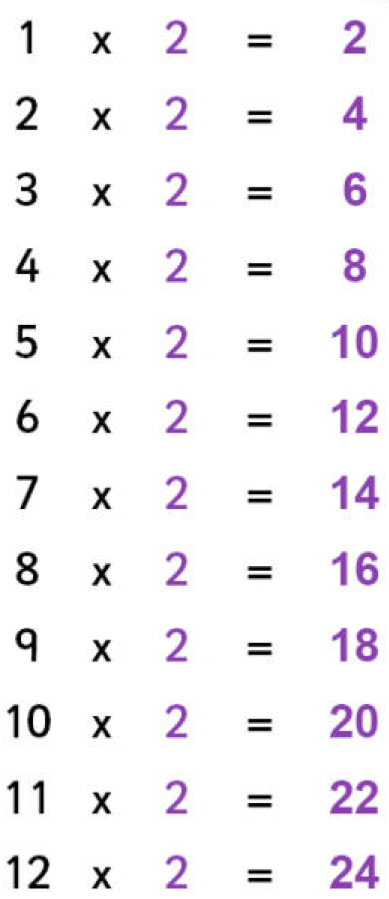 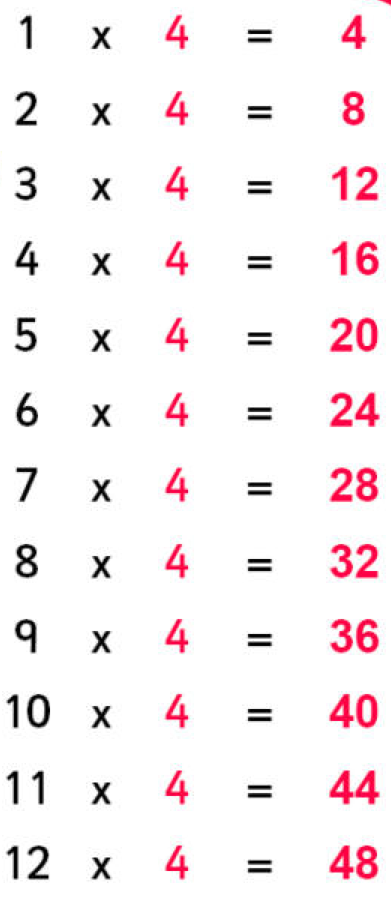 The 2 and 4 times table can be used for doubling and halving.

 e.g.  3 X 2 = 6 

        3 X 4 = 12

3 & 6 X table
4 & 8 X table
5 & 10 X table
Can all be used to represent and investigate doubling and halving.
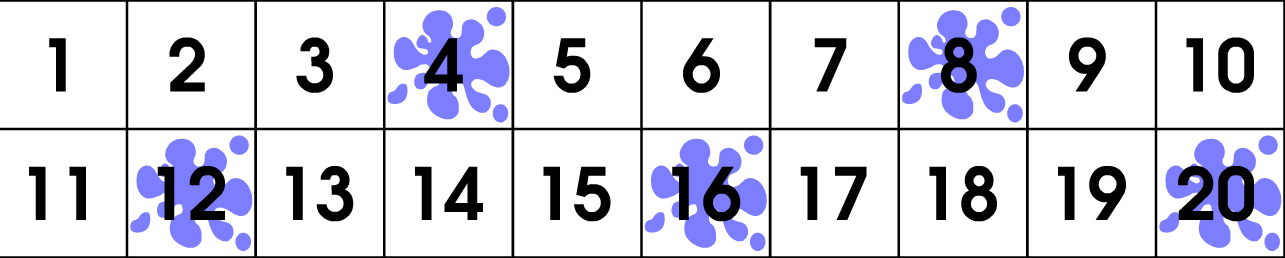 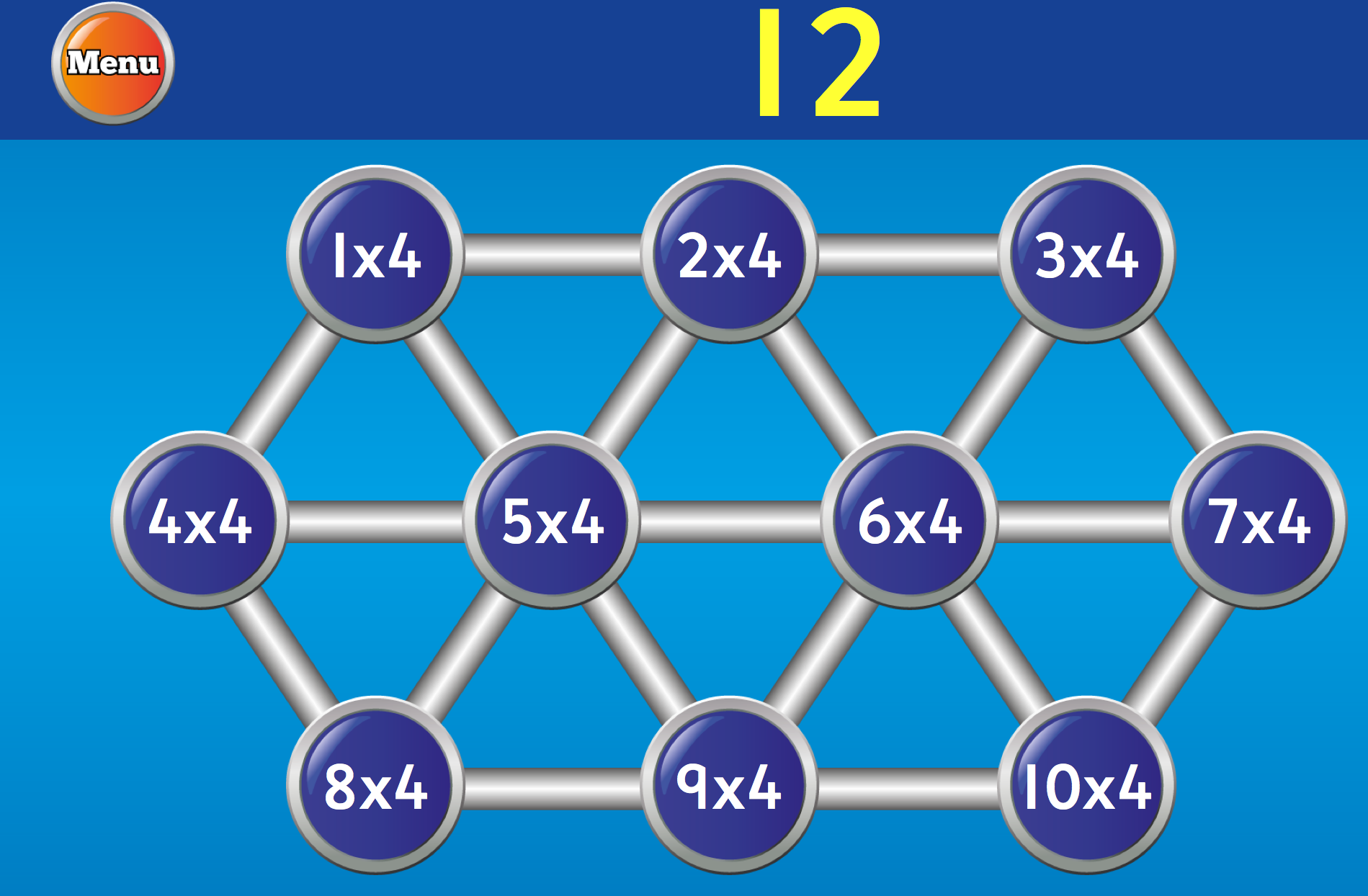 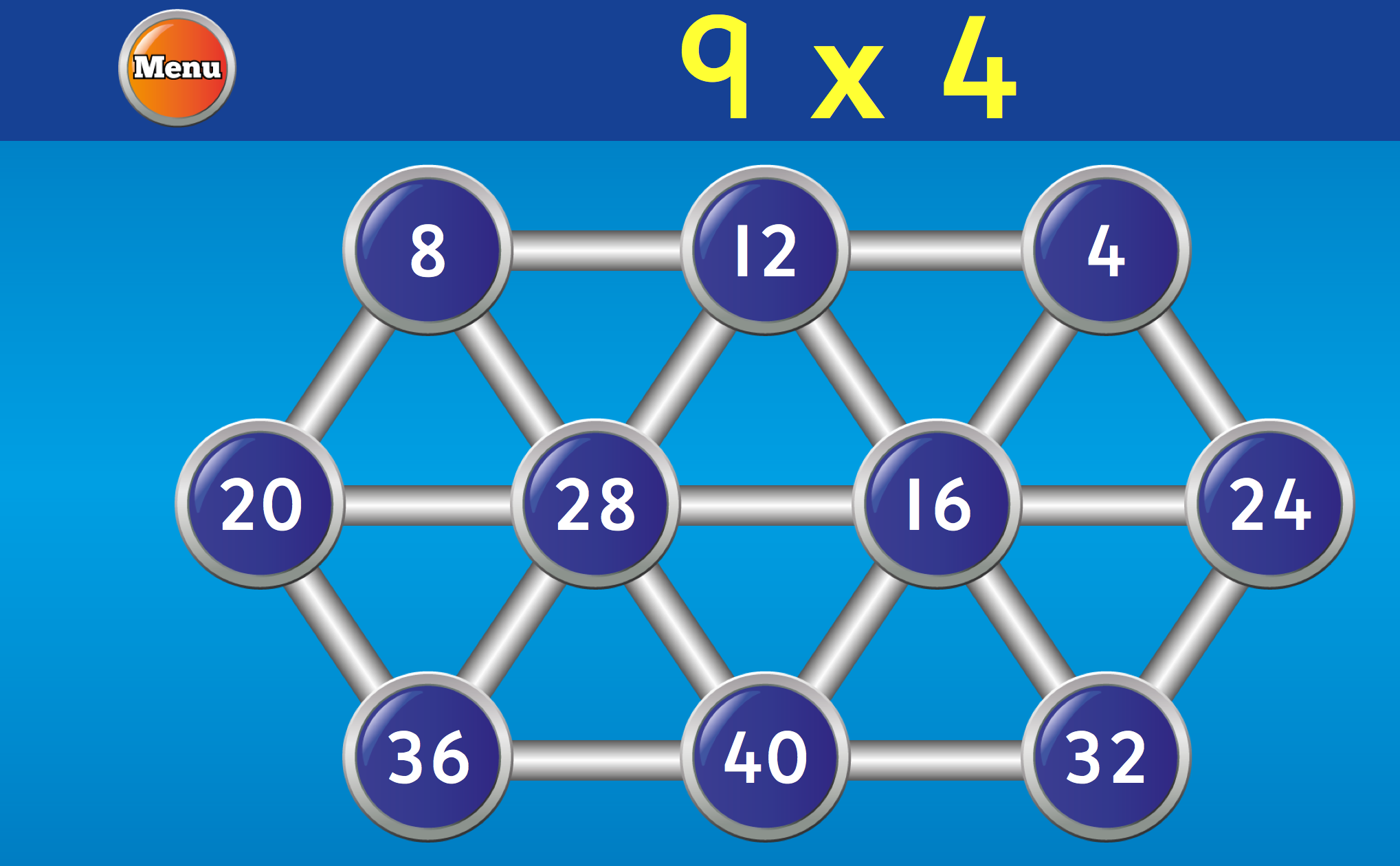 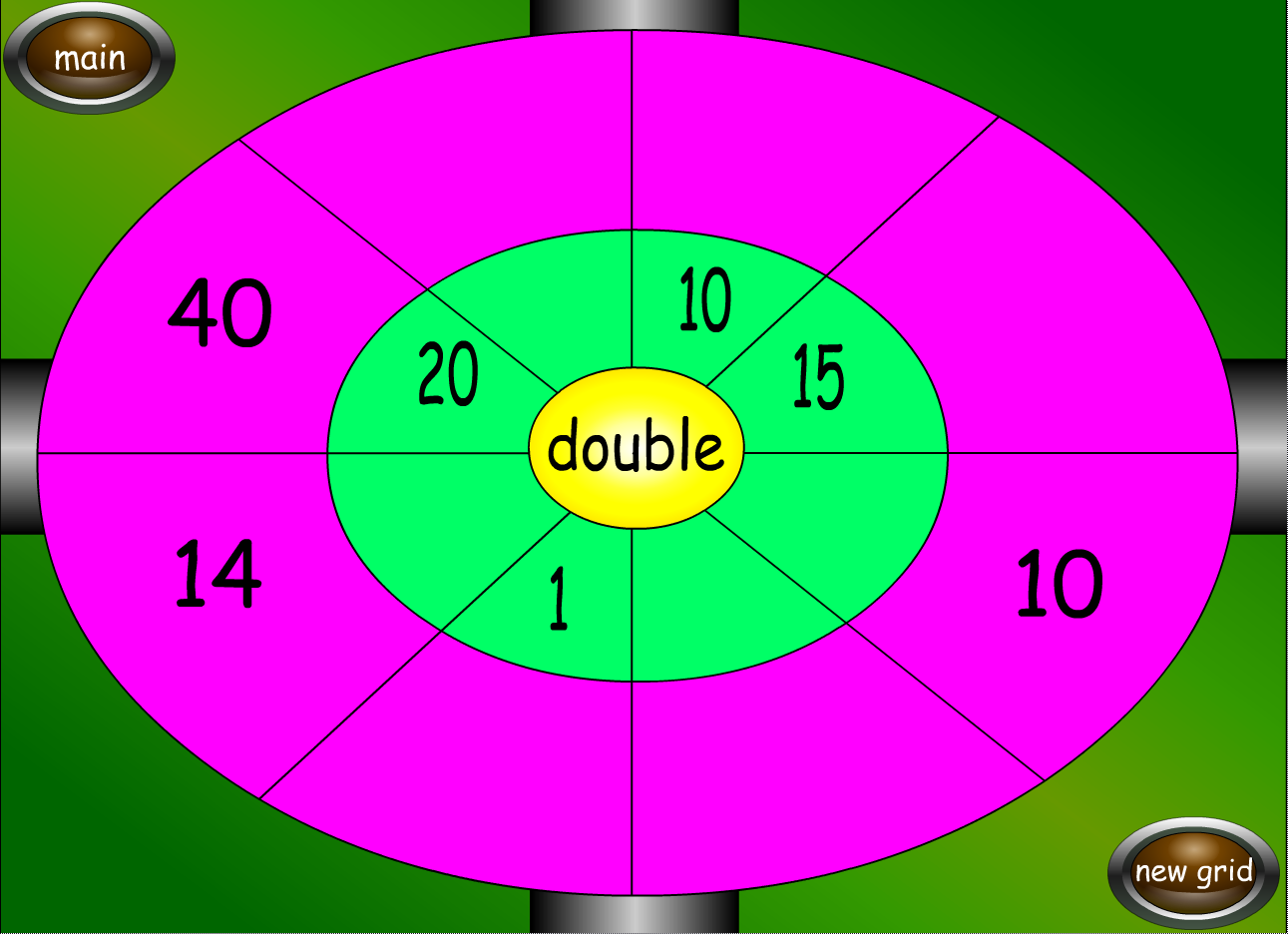 Class Activities